Users Manual
This is NOT
A full catechism. 
An adult ed. class for parishioners. 
Designed to convince someone to convert or return to the Church.
It is:
Designed for three short evening classes. Why three? Arbitrary. (Also, if you have to ask “why three?” you definitely need this class!)
Designed to generate an appetite for more …eventually, perhaps leading to catechesis
Be delivered by priests, deacons and/or lay catechists
Assumed attendees are from a variety of backgrounds. It is not tuned to specific interests of a particular audience.
Assumes that we have a class (group environment) not an individual learner. 
You can customize this as much as you want. 
Add your parish name, location 
Use local photos. 
Delete this slide before presenting. (But you knew that!)
Hope this effort is helpful. If so tell your friends. If not tell me. Pass on ideas for other topics 

Thank you for interest.    Joe Kormos 513-683-1911
1
Archdiocese of Western Pennsylvania , Orthodox Church in America
Introduction to Orthodox Christianity
A  Three Session Class 
for Inquirers
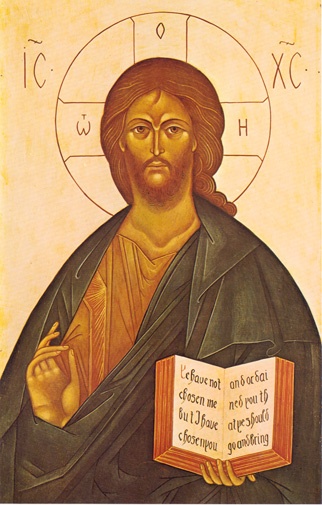 Archdiocese of Western Pennsylvania , Orthodox Church in America
2
Class Purpose
Provide a basic introduction to Orthodox Christianity
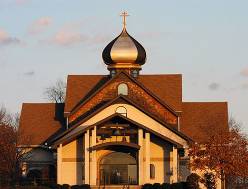 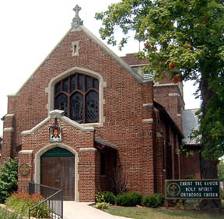 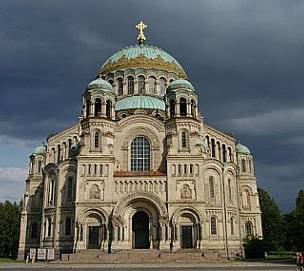 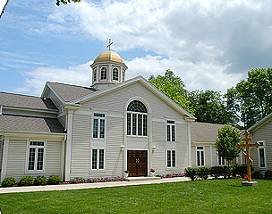 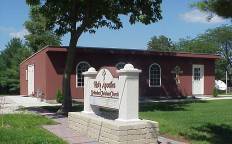 3
Archdiocese of Western Pennsylvania , Orthodox Church in America
Questions We Will Answer
What is the Orthodox Church? 
Where does it come from – and why have so many never heard of it? 
How is it similar to and different from Christian Churches with which you may be more familiar? 
What do people find here?
Your specific questions.
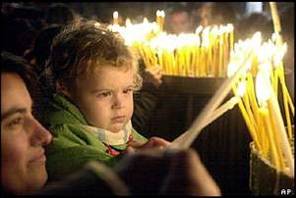 4
Archdiocese of Western Pennsylvania , Orthodox Church in America
Overview
Welcome!
Coffee and soft drinks afterwards
We love questions…ask them anytime
The restrooms are located…
Session Outline 
Introduction to Orthodox                                      Christianity
Session 1 - Who We Are
Session 2 - What We Believe
Session 3 - How We Live
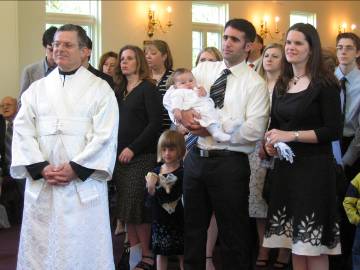 5
Archdiocese of Western Pennsylvania , Orthodox Church in America
Orthodox ChristianityWho We Are
Session 1
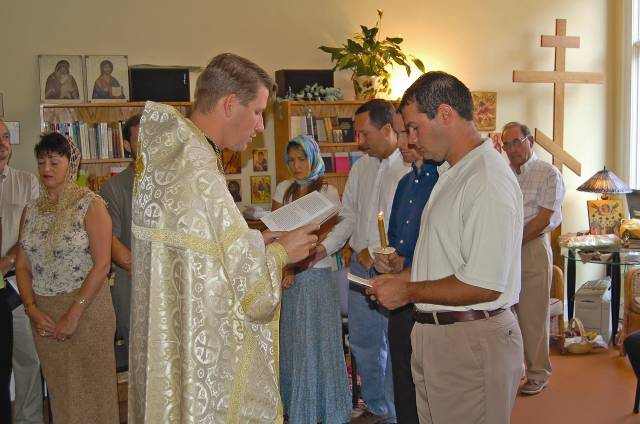 Archdiocese of Western Pennsylvania , Orthodox Church in America
6
Orthodox Christian Church
IS NOT 
an institution or organization 
IS 
a Living Organism –the people of God 
As the people of God we:
Gather together in his name
Share a common faith in love of God
Affirm truth & fullness of their faith belief & experience
Proclaim the Good News of Christ in word and deed
7
Archdiocese of Western Pennsylvania , Orthodox Church in America
An Orthodox Christian…
A person who lives according to the image of Jesus Christ and affirms the fullness of truth he reveals
8
Archdiocese of Western Pennsylvania , Orthodox Church in America
Jesus Christ
DID NOT … 
Come to establish a religion, belief system or code of ethics.
DID
Give us a model for living based on loving…
God with our very being
Others as we love ourselves
On this, Jesus Christ says, everything else hinges
9
Archdiocese of Western Pennsylvania , Orthodox Church in America
Orthodox Christian Church
Origins
Traces its origins to Jesus Christ and the apostles
Born on day of Pentecost
50 days after Christ’s resurrection 
when the Holy Spirit descended upon the Apostles
Apostles went throughout the world 
proclaiming the Good News of the Risen Christ to all who would listen
Subsequently spread to every corner of the world
Planted in North America by Orthodox missionaries 
Alaska, 1794
10
Archdiocese of Western Pennsylvania , Orthodox Church in America
Orthodox Church Today
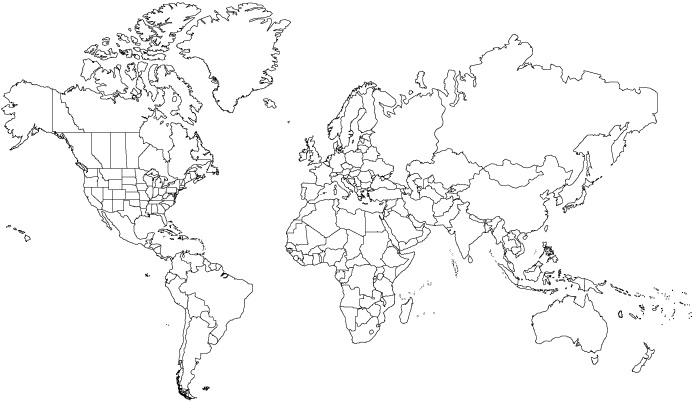 Throughout the world
300,000,000 Orthodox Christians
In North America
2,000,000 Orthodox Christians
2800 parishes, missions institutions and monasteries
The Church continues to invite people to 
Come and see the fullness of the faith
Embrace it as their own
11
Archdiocese of Western Pennsylvania , Orthodox Church in America
Orthodox Christians
Attempt to serve God by:
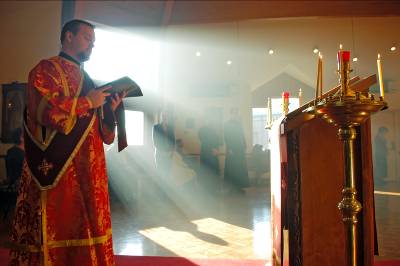 Worship
Public “liturgy” & private prayer
12
Archdiocese of Western Pennsylvania , Orthodox Church in America
Orthodox Christians
Attempt to serve God by:
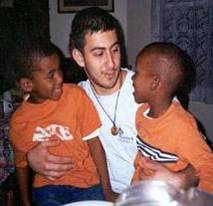 Fellowship 
By interacting with others in the faith community and beyond
13
Archdiocese of Western Pennsylvania , Orthodox Church in America
Orthodox Christians
Attempt to serve God by:
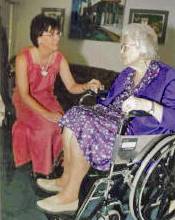 Discipleship
Fasting, almsgiving and reaching out to others, especially those in spiritual and material need
14
Archdiocese of Western Pennsylvania , Orthodox Church in America
Orthodox Christians
Attempt to serve God by:
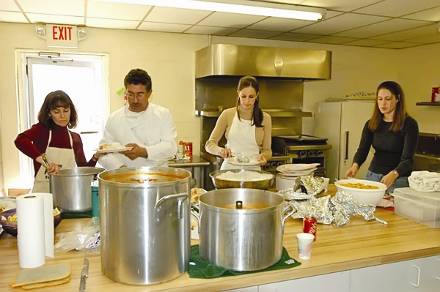 Stewardship
Wisely managing the gifts of time, talent and treasure with which God has blessed us.
15
Archdiocese of Western Pennsylvania , Orthodox Church in America
Next Week
Session 2 – What We Believe
Archdiocese of Western Pennsylvania , Orthodox Church in America
16
Questions?
Archdiocese of Western Pennsylvania , Orthodox Church in America
17
Orthodox Christianity What We Believe
Session 2
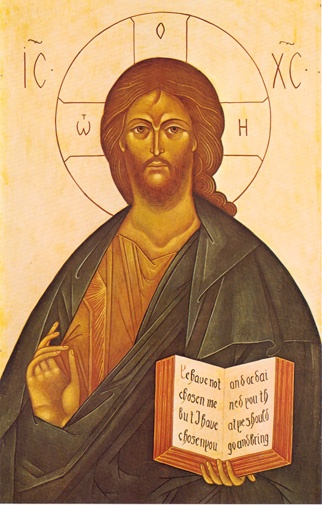 Archdiocese of Western Pennsylvania , Orthodox Church in America
18
Topics
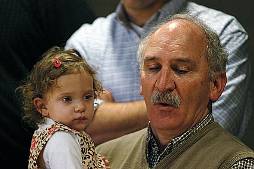 Scripture
Tradition
Trinity
The Church
Salvation
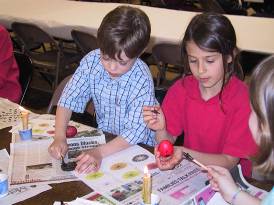 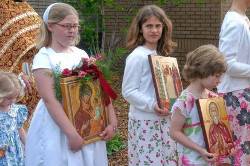 19
Archdiocese of Western Pennsylvania , Orthodox Church in America
Holy Scripture
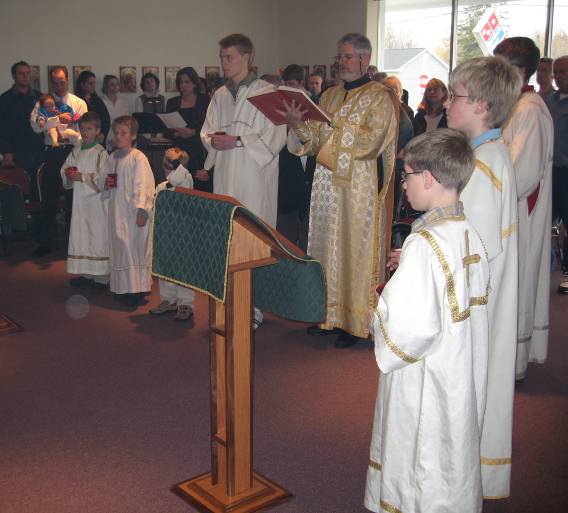 The inspired word of God and the written record of His revelation to humanity
20
Archdiocese of Western Pennsylvania , Orthodox Church in America
Holy Scripture
Old Testament
Records the manner in which God prepared the world for the coming of His Son, Jesus Christ.
New Testament 
Completes and fulfills God’s revelation…
by proclaiming Jesus Christ as Lord, God and Savior; 
as the very Word of God 
Who came to live in the midst of His people;
 and as the perfect, final and complete revelation of God to the world
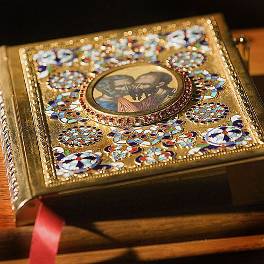 21
Archdiocese of Western Pennsylvania , Orthodox Church in America
Holy Tradition
That which is passed on or given over within the Church, from the time of Jesus Christ and the apostles until the present day
Is…
the ongoing life of God’s People
that which God’s People have believed, lived, experienced, celebrated and shared at all times and in all places.
the living link that unites God’s people in a common faith, life & experience. 
Includes… 
all that is essential to God’s revelation and necessary for our salvation
22
Archdiocese of Western Pennsylvania , Orthodox Church in America
Holy Tradition
Consists of… 
Holy Scripture
Prayer & liturgical worship
Accepted creeds & acts of the early Church’s councils
Writings of the Holy Fathers
Lives of the saints 
Artistic and musical expression of the Church
23
Archdiocese of Western Pennsylvania , Orthodox Church in America
Holy Trinity
The one God is three separate and distinct Persons 
Father, Son and Holy Spirit 
Each Person of the Trinity… 
Shares fully and equally in the divine nature and will AND
Is infinite, perfect, all knowing, ever existing and eternally the same AND
Is perfectly united to the other Persons of the Trinity in love.
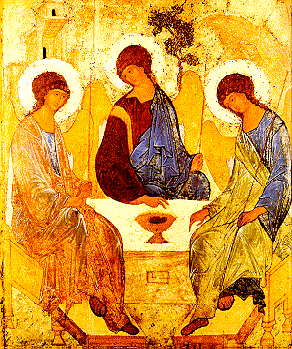 24
Archdiocese of Western Pennsylvania , Orthodox Church in America
Holy Trinity (cont’d)
God the Father
The source of all things
Maker of Heaven and Earth
And of all things visible and invisible
Summarized in Nicene Creed, professed unchanged since 4th century
25
Archdiocese of Western Pennsylvania , Orthodox Church in America
Holy Trinity (cont’d)
God the Son, Jesus Christ
Sent by the Father into the world for our salvation
Begotten of the Father before all ages
Took on human nature & became man while not forsaking divine nature
Crucified for us under Pontius Pilate 
and on the third day He arose again
He shall come again in glory to judge the living and the dead
Jesus Christ is our Savior, 
who leads humanity into God’s kingdom
26
Archdiocese of Western Pennsylvania , Orthodox Church in America
Holy Trinity (cont’d)
God the Holy Spirit
The Lord, the Giver of Life
Proceeds from the Father
Is worshipped and glorified with the Father and the Son
The Holy Spirit fills us, sustains us and strengthens us in living a Christ-like life
27
Archdiocese of Western Pennsylvania , Orthodox Church in America
The Church
28
Archdiocese of Western Pennsylvania , Orthodox Church in America
Salvation
The process by which we prepare to enjoy eternal life with God.
Ends our separation from God, enabling us to begin a new life in accordance with His will.
29
Archdiocese of Western Pennsylvania , Orthodox Church in America
Salvation
30
Archdiocese of Western Pennsylvania , Orthodox Church in America
Salvation
Is ultimately attained through an active faith 
Free to accept or reject
By accepting faith we commit ourselves to: 
Living our faith
Putting it into action
Recognizing God’s presence in others – even the least of the brothers
31
Archdiocese of Western Pennsylvania , Orthodox Church in America
Next Week
Session 3 – How We Live
Archdiocese of Western Pennsylvania , Orthodox Church in America
32
Questions?
Archdiocese of Western Pennsylvania , Orthodox Church in America
33
Orthodox Christianity How We Live
Session 3 
Service to GodService to Others
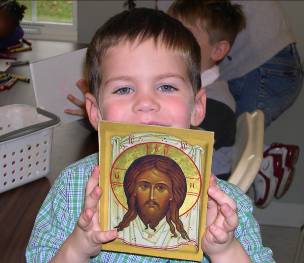 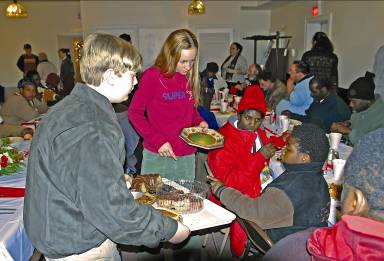 Archdiocese of Western Pennsylvania , Orthodox Church in America
34
How We Live
Offering service to others is rooted in service we offer to God in prayer and worship
Service to 
Others
Service to God
Fellowship
Discipleship
Stewardship
Private Prayer
Public Worship
Sacraments
35
Archdiocese of Western Pennsylvania , Orthodox Church in America
Service to God
Private prayer is essential 
We communicate and commune with God personally
To discern God’s will for our lives
To obtain the means to live his will
To praise and thank him for the blessings He has given us
To bring our burdens before Him while asking for strength to live our faith even in times of adversity
36
Archdiocese of Western Pennsylvania , Orthodox Church in America
Service to God
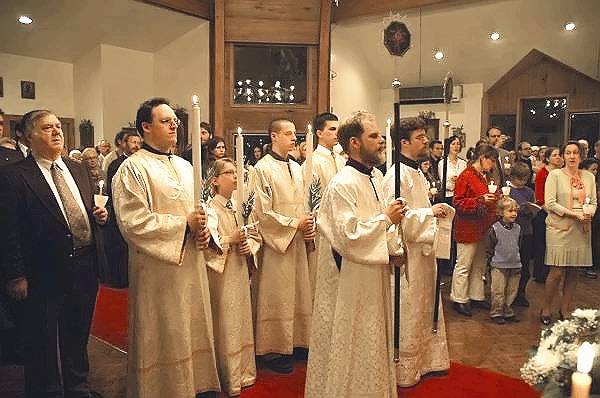 Above all God’s people are a worshipping people
Liturgical Worship is…
the public proclamation of God as Lord
the common action, or liturgy, of God’s people
37
Archdiocese of Western Pennsylvania , Orthodox Church in America
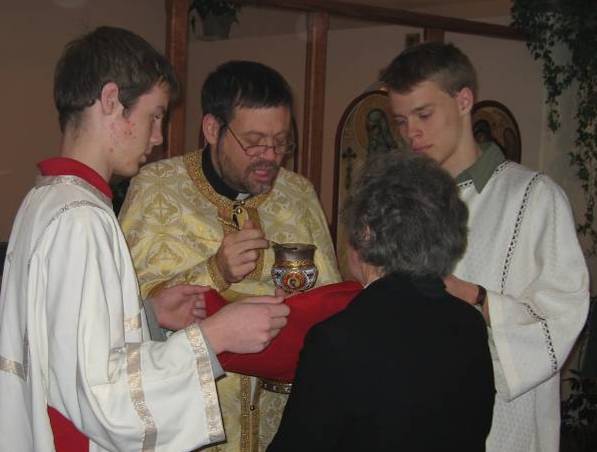 Service to God
The Divine Liturgy (Eucharist) is: 
The central act of worship
During which we:
Proclaim God’s word as revealed in scripture
And respond in Thanksgiving through the reception of Holy Communion – the body and blood of Jesus Christ
38
Archdiocese of Western Pennsylvania , Orthodox Church in America
Service to God
Sacraments
39
Archdiocese of Western Pennsylvania , Orthodox Church in America
Service to God
Sacraments
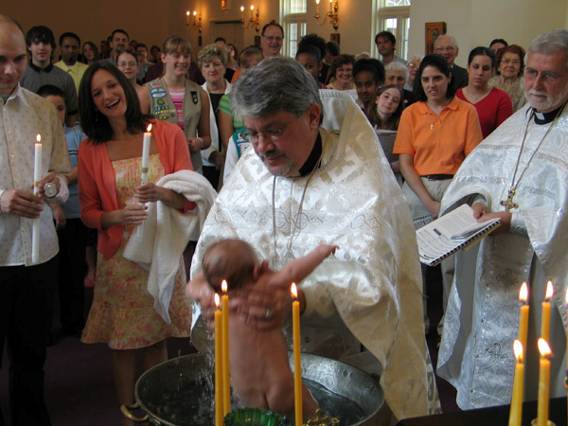 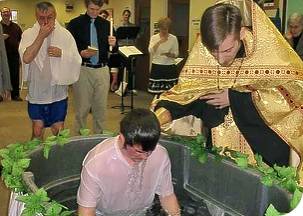 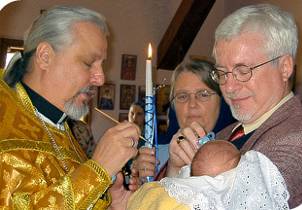 Baptism & Chrismation
Become members of Christ’s Body
40
Archdiocese of Western Pennsylvania , Orthodox Church in America
Service to God
Sacraments
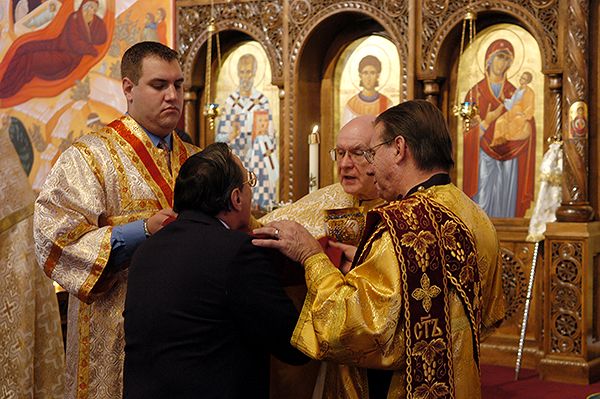 Holy Communion
Proclaim Christ’s Death, Resurrection and Second Coming
41
Archdiocese of Western Pennsylvania , Orthodox Church in America
Service to God
Sacraments
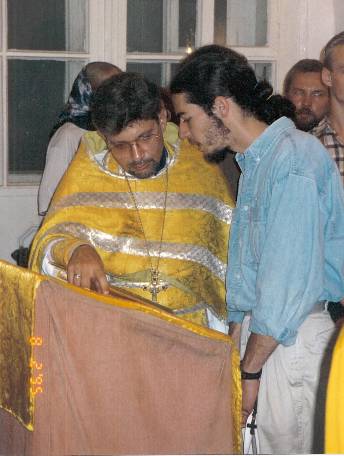 Confession
Be forgiven by & reconciled with God and his people.
42
Archdiocese of Western Pennsylvania , Orthodox Church in America
Service to God
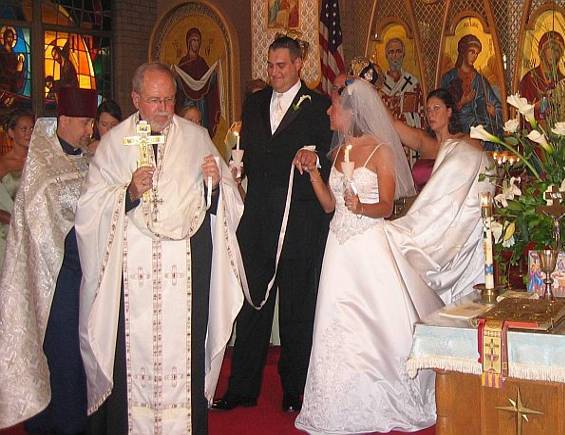 Sacraments
Marriage
Share His love and the commitments it entails
43
Archdiocese of Western Pennsylvania , Orthodox Church in America
Service to God
Sacraments
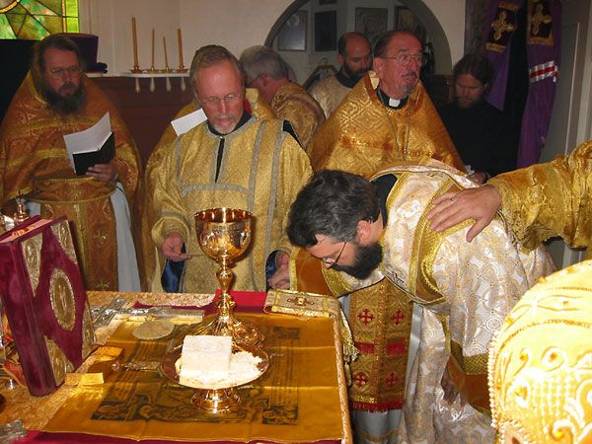 Ordination
Dedicate our lives and our work to Him in specialized service
44
Archdiocese of Western Pennsylvania , Orthodox Church in America
Service to God
Sacraments
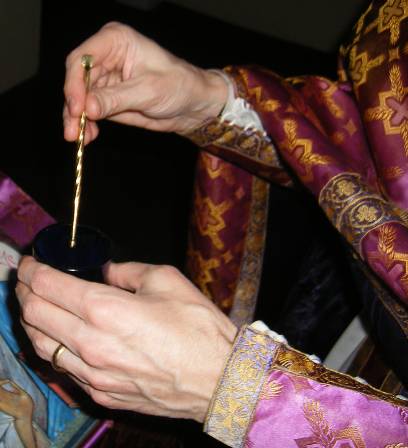 Holy Unction
Receive his healing grace
“…unto the healing of soul and body.”
45
Archdiocese of Western Pennsylvania , Orthodox Church in America
[Speaker Notes: Orthodox Christians should understand that the Sacrament of Holy Unction/Anointing with Oil at times of Sickness is not the “last right” for the faithful Christian. It is, rather, “unto the healing of soul and body.”
Pastoral solicitude for the sick is manifested in the celebration of the Mystery (Sacrament) of Holy Anointing which has its scriptural basis in Mark 6:13 and the Universal Epistle of St. James 5:1.]
Service to Others
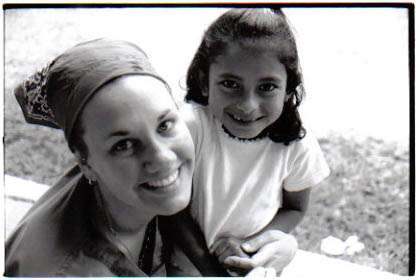 One cannot be a Christian independent of others
46
Archdiocese of Western Pennsylvania , Orthodox Church in America
Volunteer and child at Hogar Rafael Ayau Orphanage 
Guatemala City, Guatemala
Service to Others
Fellowship
The Church is God’s people who:
Are united in a common faith, life and             journey to the kingdom of God
Share their common union in the                  Christian community
The roots of fellowship are:
Mutual love & respect
Hospitality
Acknowledgement that, while we belong to Christ, we also are members of one another
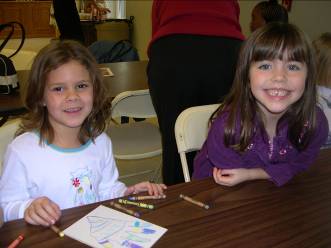 47
Archdiocese of Western Pennsylvania , Orthodox Church in America
Service to Others (cont’d)
Discipleship 
A disciple is more than a follower… 
	…rather a co-worker with Christ… bringing the Good News of salvation to all who listen and receive it.
Discipleship includes:
Strengthening our faith 
Reading, studying, discussing 
Living out our faith 
In words and actions
Sharing our faith with others
Especially those who have yet to  hear the                                          fullness of the Good News of Jesus Christ
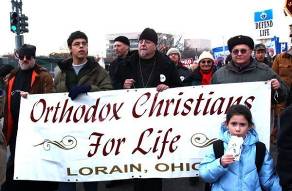 48
Archdiocese of Western Pennsylvania , Orthodox Church in America
Service to Others (cont’d)
Stewardship
… wisely managing the countless gifts bestowed by God.
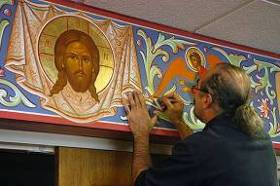 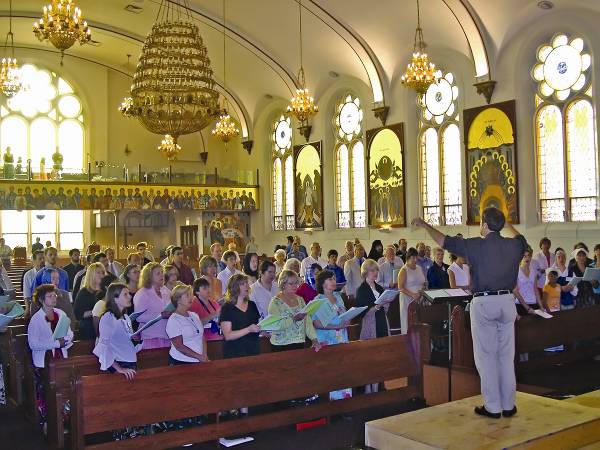 Time
Talent
Treasure
49
Archdiocese of Western Pennsylvania , Orthodox Church in America
[Speaker Notes: Our Time 
In fact our very lives and all life!
Our Talent
Those blessings that make us unique…                                                              so that in all we do God may be glorified
Our Treasure
Material possessions 
bestowed by God…   shared with others in need
Our Time 
In fact our very lives and all life!
Our Talent
Those blessings that make us unique… so that in all we do God may be glorified
Our Treasure
Material possessions 
bestowed by God…   shared with others in need]
Summary
What Do People Find Here?
Doctrinal integrity and continuity with the original apostolic "deposit" that does not shift with the times or with prevailing fads.
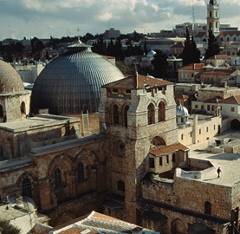 Church of Holy Sepulchre
 Jerusalem
50
Archdiocese of Western Pennsylvania , Orthodox Church in America
Summary
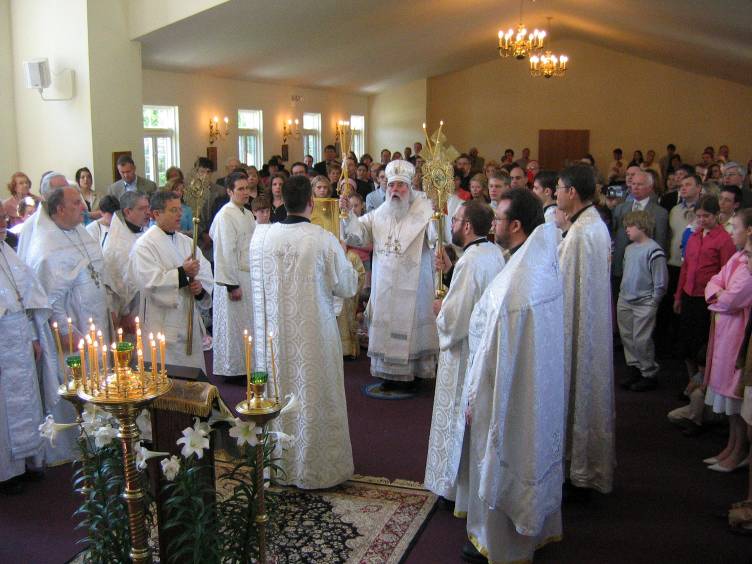 What Do People Find Here?
An emphasis on the experience and atmosphere of worship in which we acknowledge the holiness and majesty of God.
51
Archdiocese of Western Pennsylvania , Orthodox Church in America
Summary
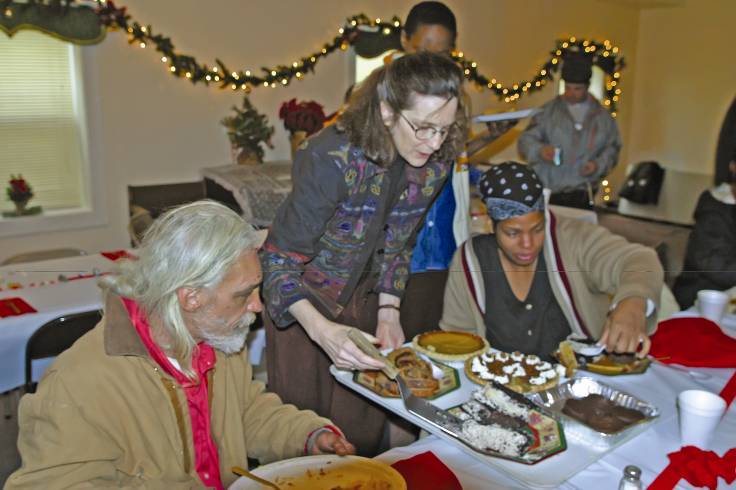 What Do People Find Here?
An over-all Christian "world view" that is meant to be lived out as a "way of life."
52
Archdiocese of Western Pennsylvania , Orthodox Church in America
Thank You For Your Time and Your Attention!
Your Name Orthodox Church
Your Town or City
Customize this page!
Archdiocese of Western Pennsylvania , Orthodox Church in America
53